Ведение 
пациентов,
сенсибилизированных 
эритроцитарными антигенами
Пациентам, которым планируется проведение гемотрансфузионной терапии, необходимо помимо определения группы крови по системе  АВО и резус-принадлежности, провести скрининг антител. Если во время скрининга у реципиента иммунные антитела не выявлены и нет информации об иммунизации в прошлом, нет аутоантител теплового типа, то для трансфузии берут кровь так называемого случайного донора, совместимого с реципиентом по системе АВО и антигеном D.
Специально подбирается кровь донора:

Реципиентам, у которых сейчас или в прошлом выявлены иммунные антитела. Таким реципиентам подбирают кровь без антигена, соответствующего выявленным антителам, при этом кровь должна быть фенотипически совместима по системе резус и антигену К. 

Реципиентам, у которых выявлены аутоантитела теплового типа. Таким реципиентам подбирают кровь фенотипически совместимую по системе резус и антигеном К.

К-отрицательным реципиентам-женщинам до периода менопаузы подбирают К-отрицательную кровь.
Скрининг антиэритроцитарных антител необходимо проводить своевременно, чтобы в случае положительного результата, который свидетельствует о иммунизации пациента эритроцитарными антигенами, была возможность для получения совместимых компонентов крови.
Алгоритм проведения исследований при выявлении у реципиента антиэритроцитарных антител
Скрининг антител проводят, как минимум, с тремя образцамии тест- эритроцитов с использованием непрямого антиглобулинового теста. 

 !!! Запрещено объединять образцы тест-эритроцитов в один.
При положительной реакции со всеми образцами эритроцитов при скрининге рекомендуется провести аутоконтроль, если он положительный, то необходимо поставить прямую антиглобулиновую пробу (ПАГ) с эритроцитами реципиента. Положительный аутоконтроль свидетельствуют о наличии у пациента аутоантител, а положительный ПАГ является основанием для обследования пациента на предмет АИГА.
Если у пациента, ранее выявлялись антитела, а  при данном исследовании скрининг на наличие антиэритроцитарных антител отрицательный, то все равно для переливания выдают ЭМ без соответствующего антигена. 
Идентификацию антител проводят после каждой трансфузии, так как могут выработаться антитела другой специфичности, и пробы на совместимость ставятся с новым образцом крови реципиента.
Для подтверждения специфичности антител необходимо фенотипировать эритроциты пациента. Эритроциты донора фенотипируют для исключения возможности переливания эритроцитов с антигеном, специфичным антителам, выявленным у пациента.
Если у пациента присутствуют аутоантитела, они могут маскировать наличие аллоимммунных антител. Тогда необходимо провести адсорбцию аутоантител, а потом повторить скрининг на аллоиммунные антитела в данной пробе сыворотки.
Если прямая проба Кумбса с эритроцитами пациента положительная, то эти эритроциты не могут использоваться для адсорбции антител, необходимо провести элюцию аутоиммунных антител, а затем только использовать эти эритроциты  для адсорбции аутоантител из сыворотки.
Сложно подобрать совместимые эритроциты при наличии у пациента аутоантител, что часто наблюдается у больных с АИГА. 
Можно попробовать другие подходы для решения вопроса о возможности проведения гемотрансфузионной терапии.
Для реципиентов, которым систематически проводят трансфузии компонентов крови, а также которым переливали кровь в течение последних трех месяцев, необходимо строго придерживаться рекомендованного срока действия пробы на совместимость, которая составляет 48 часов с момента взятия крови у пациента. Те же принципы относятся к сроку действия результатов скрининга сыворотки на иммунные антитела.

После завершения проб на совместимость образцы крови донора и реципиента сохраняют в течение 5 дней, чтоб можно было провести иммуногематологические анализы в случае ПТО.
Благодарю за внимание!
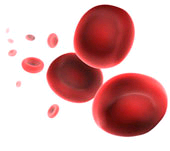 [Speaker Notes: Павлюк Раиса Пантелеймоновна, ведущий научный сотрудник ГУ “Институт гематологии и трансфузиологии НАМН Украины”,
Руководитель группы

конт. тел. (044) 440-30-44;  (097) 797-99-35]